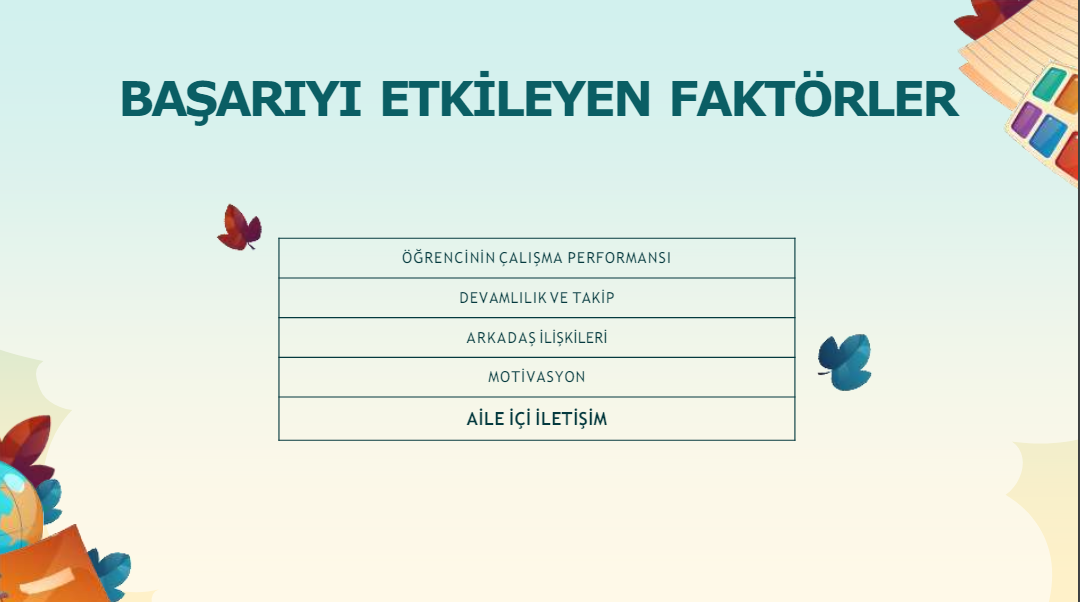 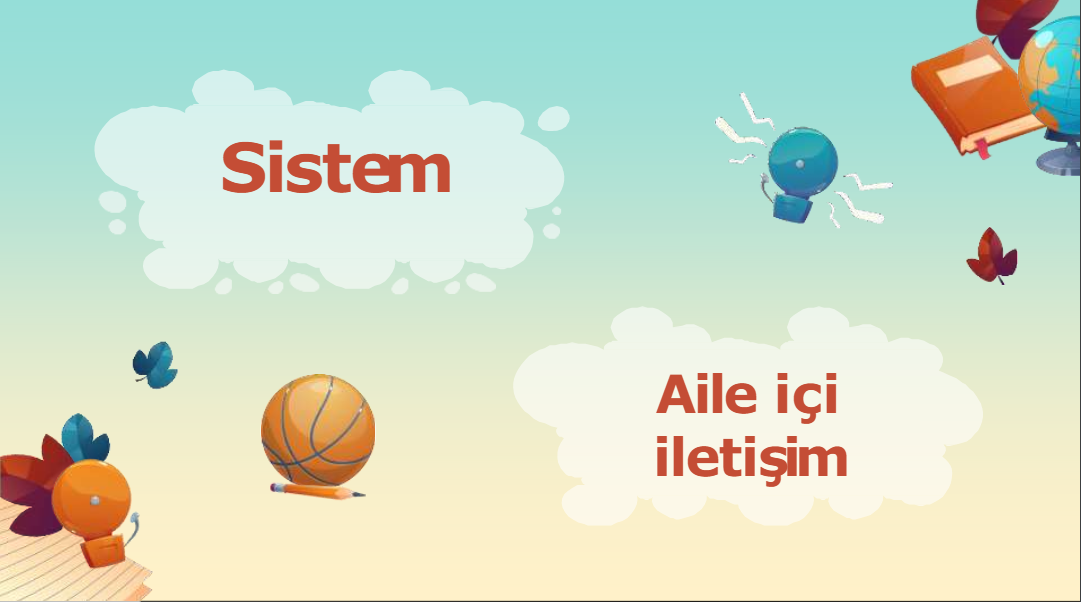 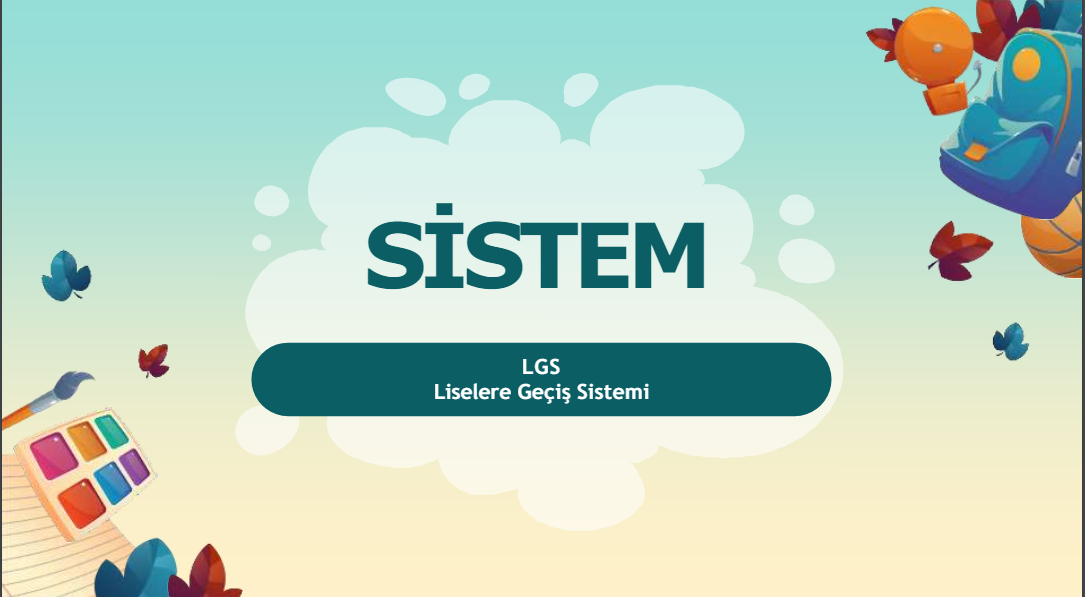 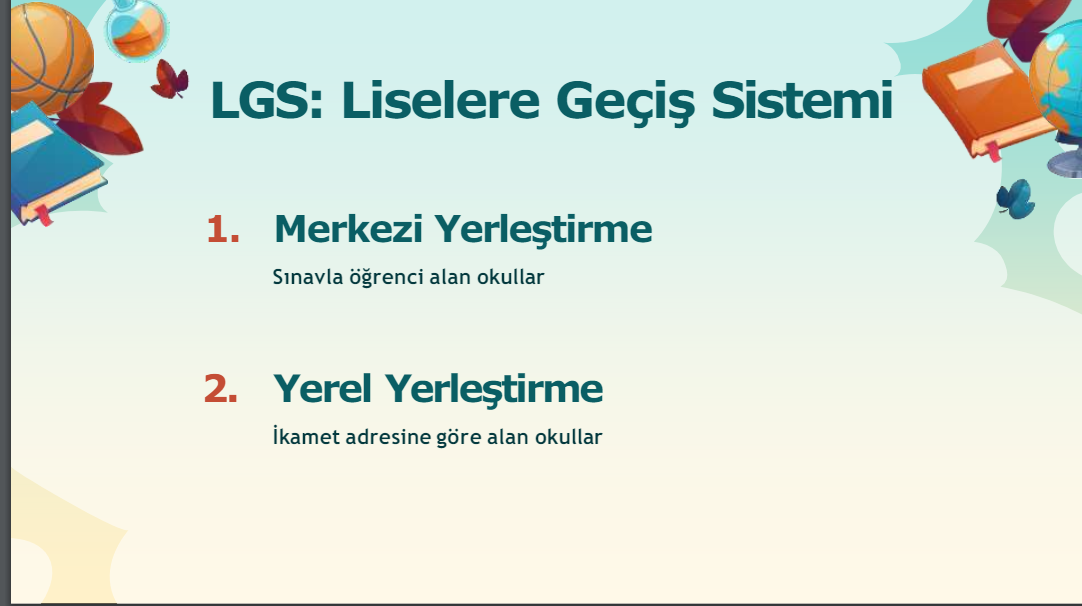 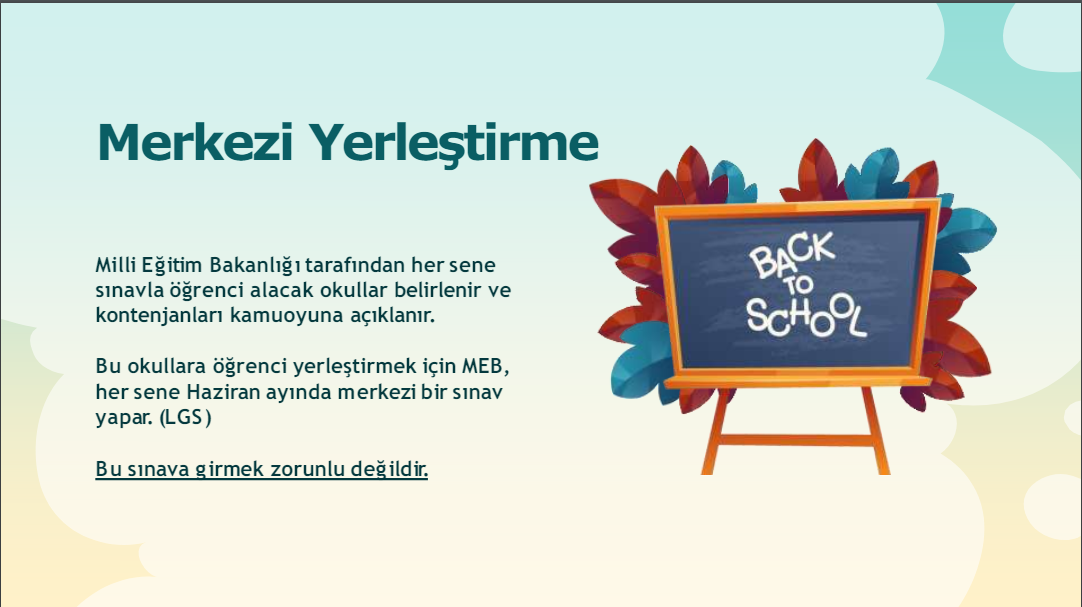 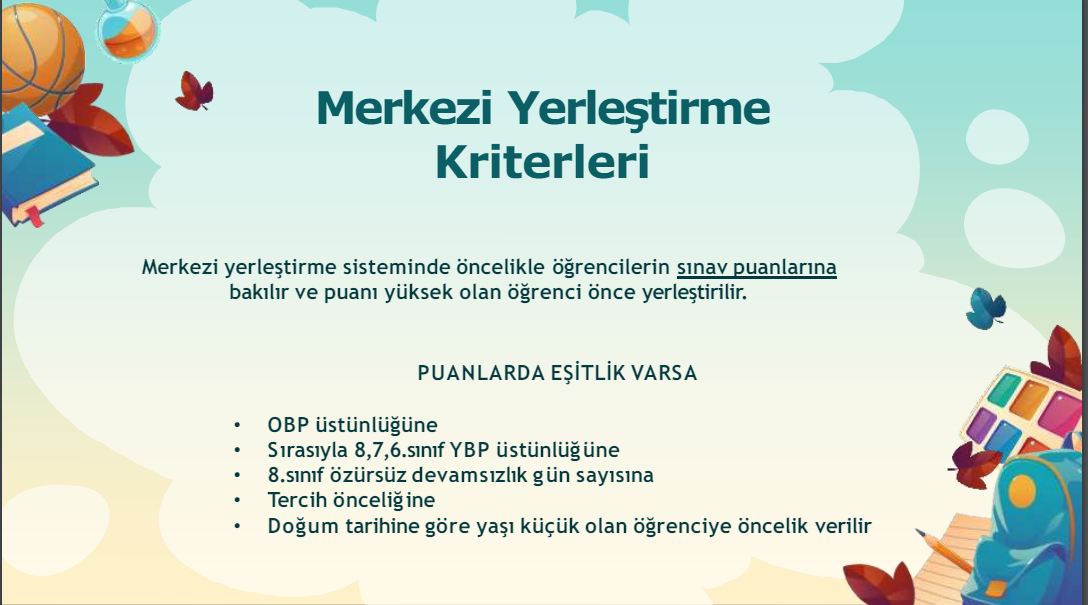 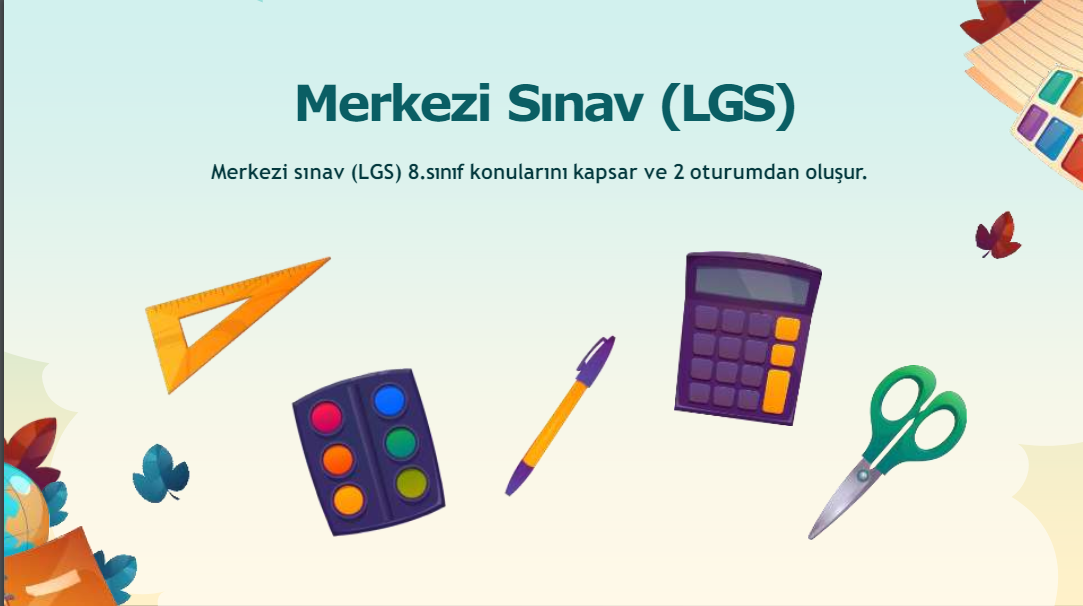 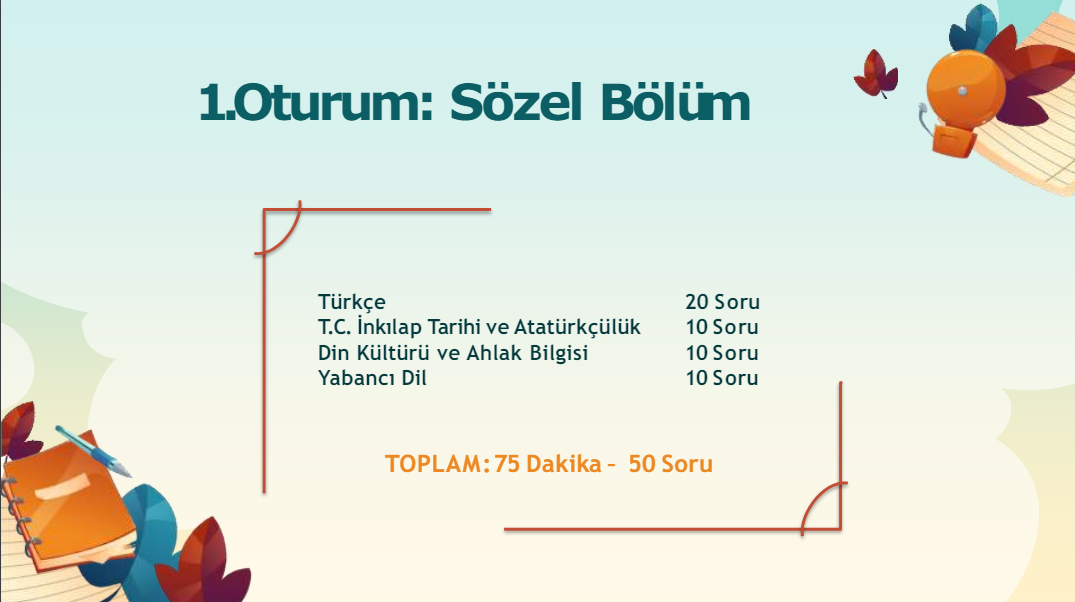 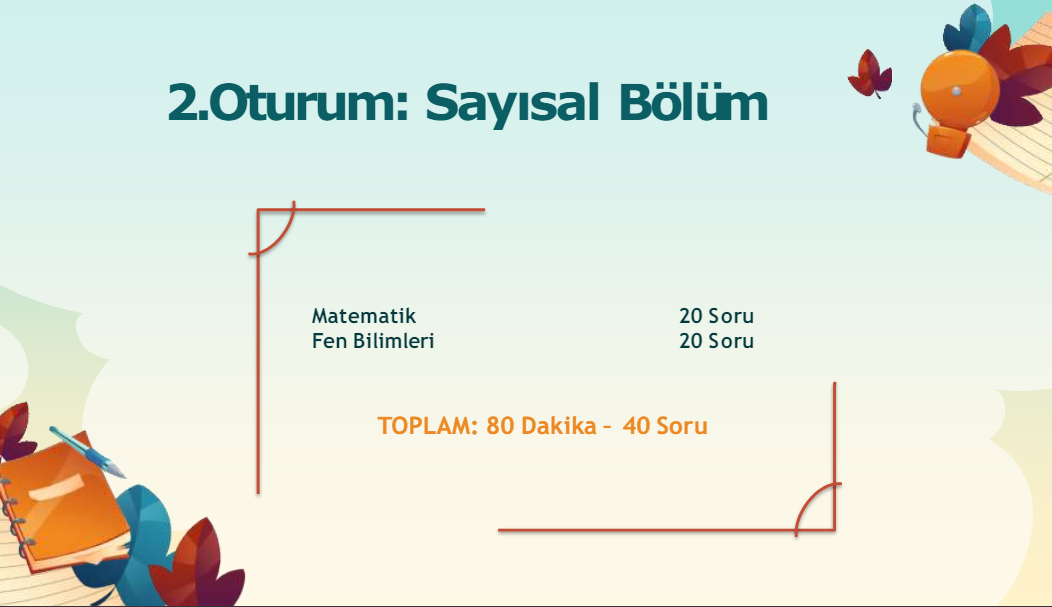 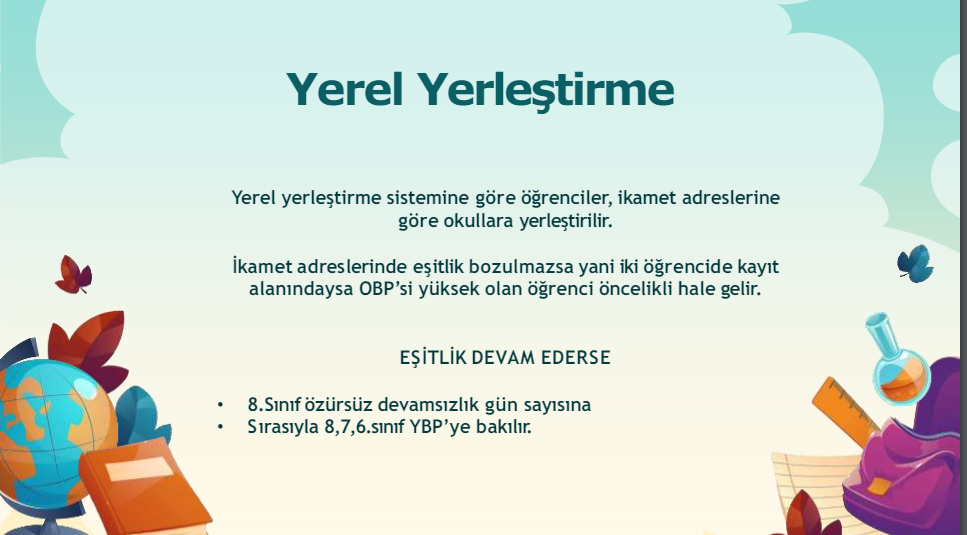 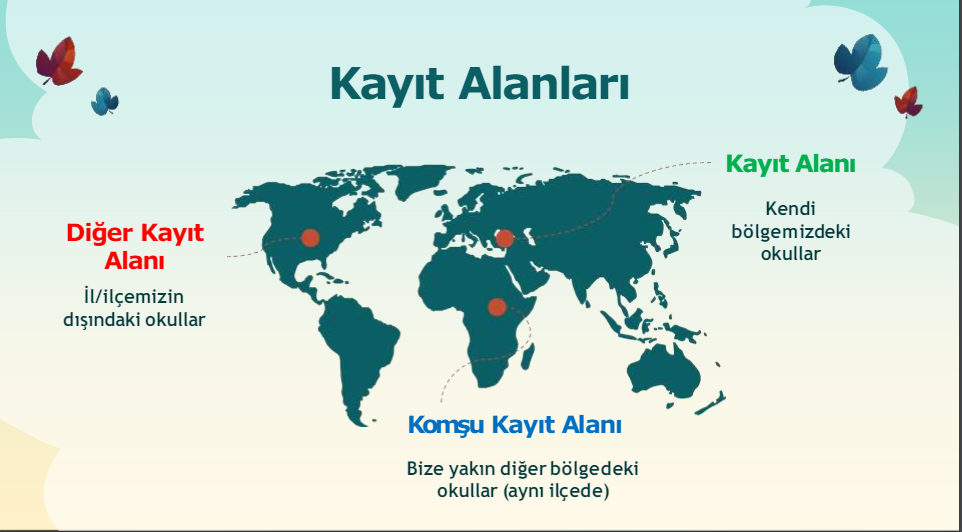 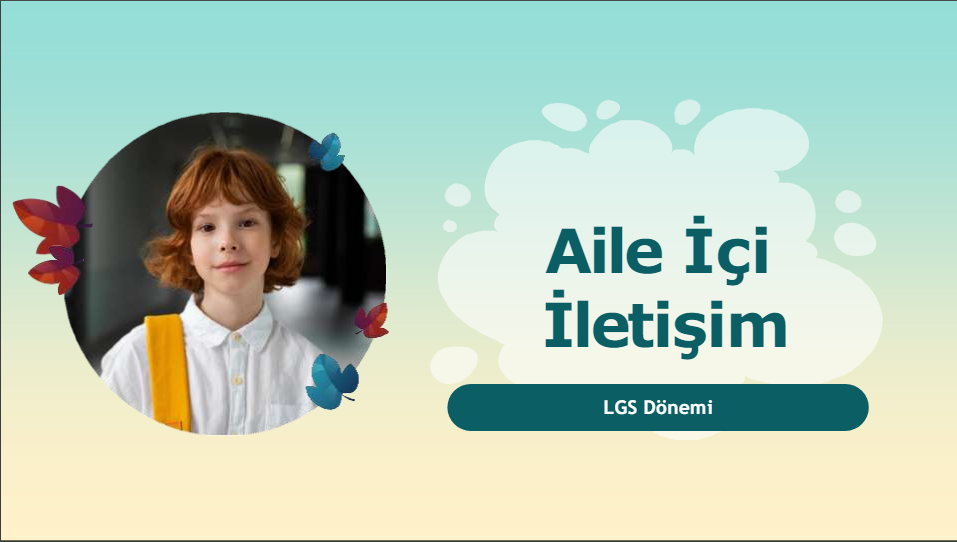 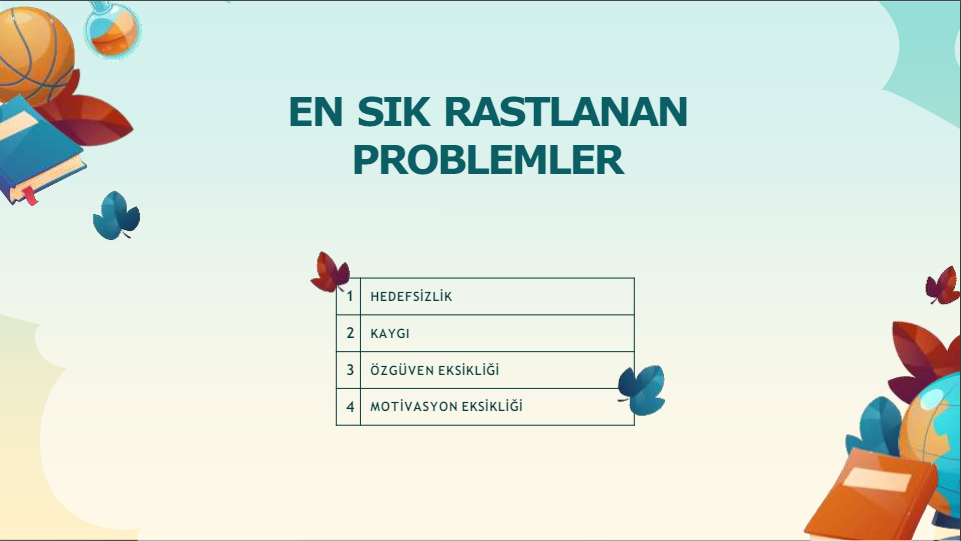 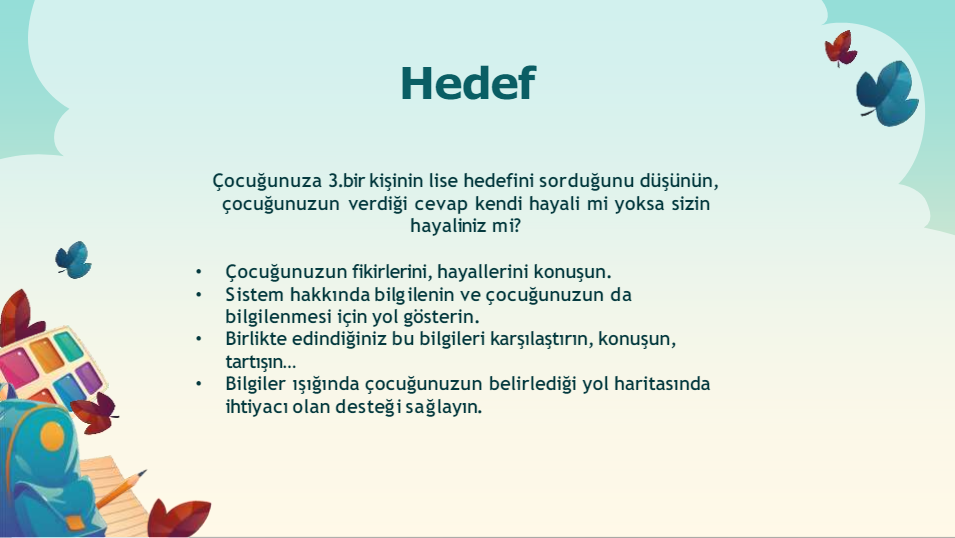 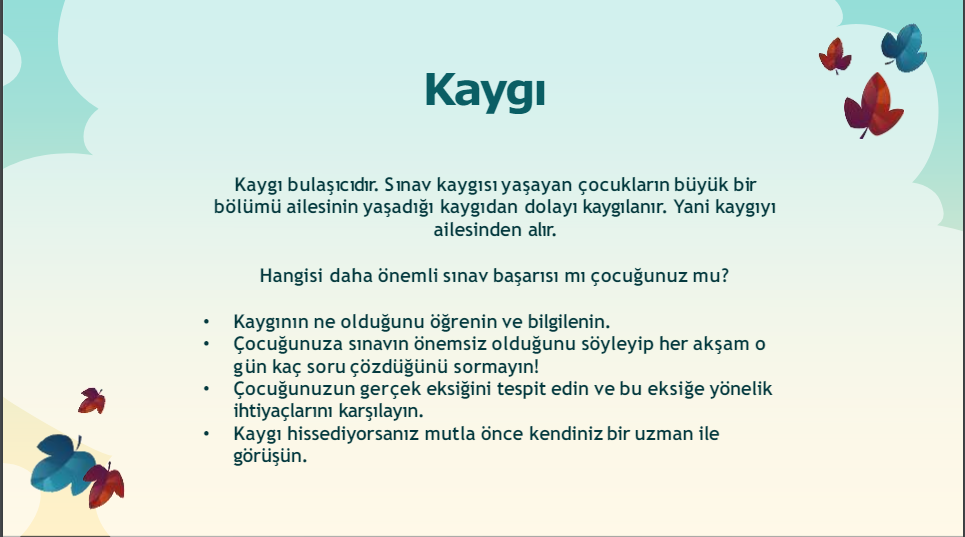 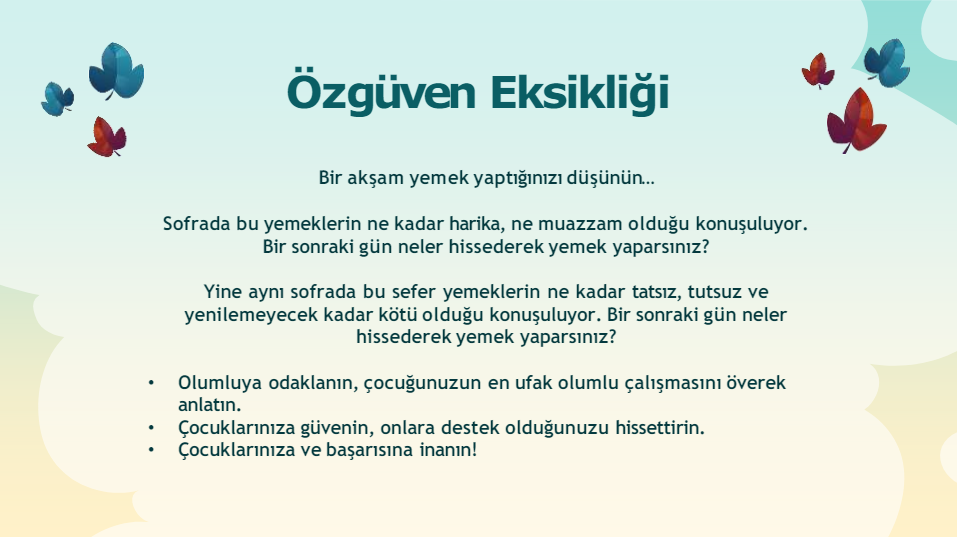 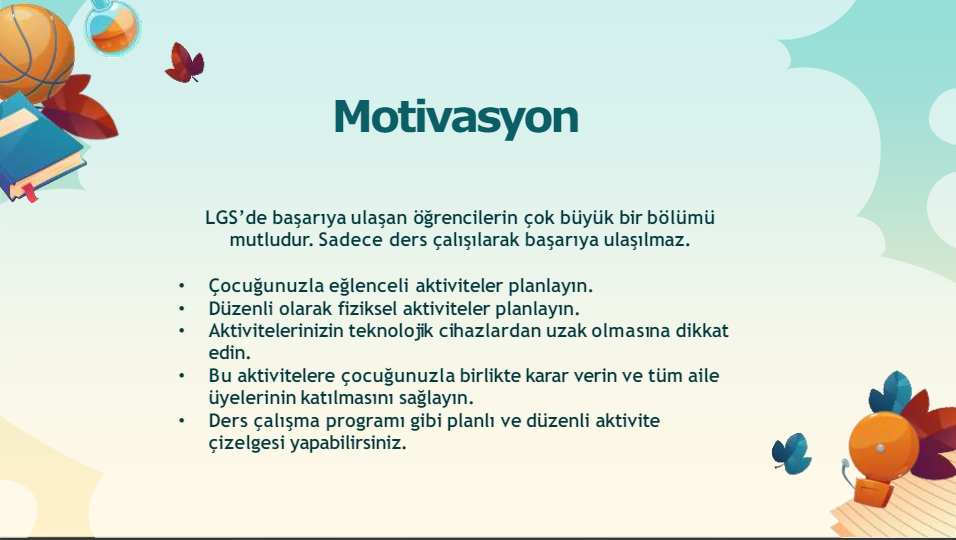 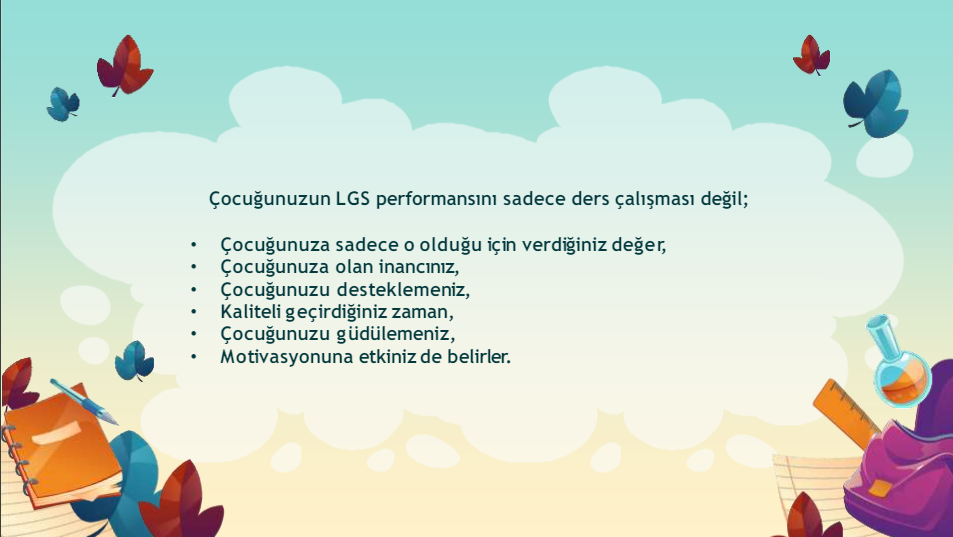 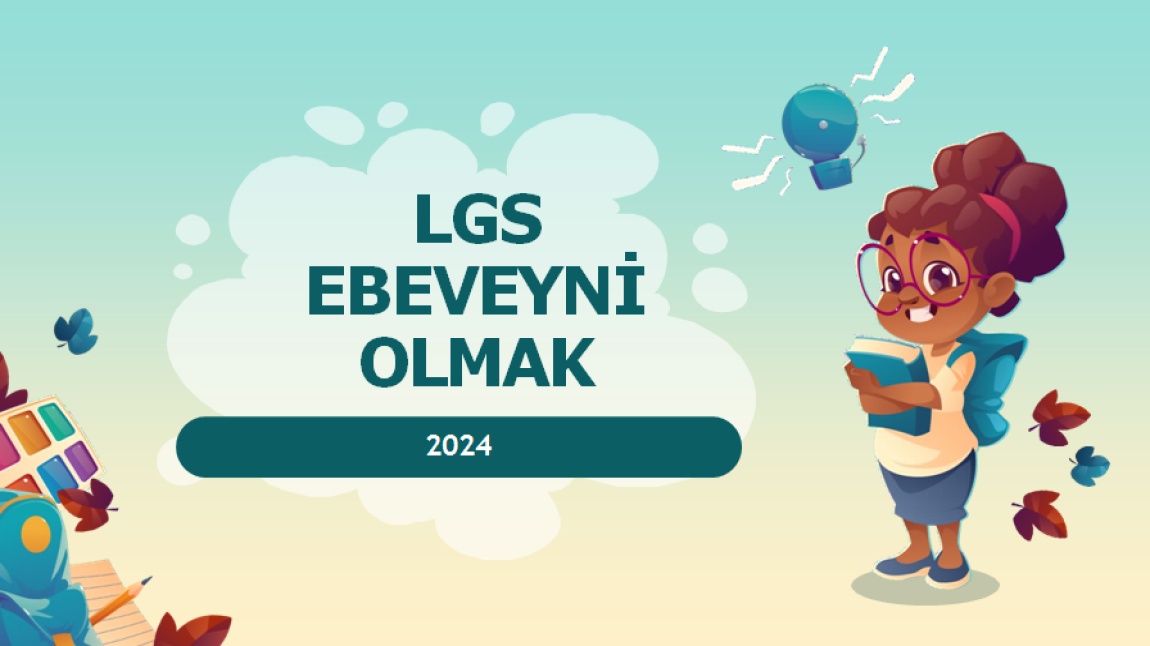 EMİNE KONUKOĞLU İMAM HATİP ORTAOKULU 
REHBERLİK VE PSİKOLOJİK DANIŞMA SERVİSİ 
ÖZLEM AKBAHT ASLAN